Μεθοδολογία κοινωνικής και εκπαιδευτικής έρευνας
Ακαδημαϊκό έτος 2018-2019
Στοιχεία Μαθήματος
Διδάσκων
Χρήστος Κουτσαμπέλας, Επίκουρος Καθηγητής 
Ημέρες Διδασκαλίας
Δευτέρα 15:00-17:15, Αίθουσα 2
Δευτέρα 17:20-19:35, Εργαστήριο
Ώρες Γραφείου
Παρασκευή 13:00-15:00
Επικοινωνία
 Email: ch.koutsamp@uop.gr
Προτεινόμενη Βιβλιογραφία
Διδακτικό εγχειρίδιο: John W. Creswel, «H Έρευνα στην Εκπαίδευση. Σχεδιασμός, Διεξαγωγή και Αξιολόγηση της Ποσοτικής και Ποιοτικής Έρευνας», Εκδόσεις Ιων.
Σημειώσεις του μαθήματος (eclass)
Ύλη και Βαθμολογία
Ύλη
Βασικές έννοιες και αρχές έρευνας, τα στάδια της έρευνας (αναγνώριση του ερευνητικού προβλήματος, ανασκόπηση της βιβλιογραφίας, προσδιορισμός του σκοπού της έρευνας, συγκέντρωση δεδομένων, ανάλυση ερμηνεία των δεδομένων, αναφορά και αξιολόγηση της έρευνας), ερευνητικοί σχεδιασμοί, ποσοτικές και ποιοτικές προσεγγίσεις στην έρευνα.
 Εφαρμογές με τη χρήση του λογισμικού Statistical Package for the Social Sciences (SPSS) στο εργαστήριο.
Βαθμολογία
Εργασία (θα παραδοθεί στο τέλος του εξαμήνου)
Ασκήσεις στην τάξη
Παρουσία και συμμετοχή
Στόχος του μαθήματος
Το μάθημα αυτό φιλοδοξεί στο να εξοικειώσει τους φοιτητές με τις βασικές έννοιες της Μεθοδολογίας Έρευνας στις Κοινωνικές Επιστήμες. Η έμφαση θα δοθεί στο να υλοποιήσουν και να παρουσιάσουν οι φοιτητές δική τους εμπειρική έρευνα.
Να παρακολουθήσω το μάθημα;(στατιστικά από το μάθημα χειμερινού εξαμήνου)
Φοιτητές που παρακολούθησαν τις διαλέξεις
100% προσήλθε στις εξετάσεις
100% επιτυχία στις εξετάσεις
Μ.Ο.= 8
Φοιτητές που δεν παρακολούθησαν τις διαλέξεις
Μ.Ο.=6.8
50% προσήλθε στις εξετάσεις
55% επιτυχία στις εξετάσεις
Τι είναι η έρευνα;
Έρευνα είναι η διαδικασία συγκέντρωσης, ανάλυσης και ερμηνείας πληροφοριών με σκοπό την αύξηση της κατανόησης ενός θέματος/προβλήματος.
Με απλά λόγια με την έρευνα:
Θέτουμε ένα ερώτημα
Συγκεντρώνουμε δεδομένα
Αναλύουμε τα δεδομένα
Απαντούμε στο ερώτημα
Γιατί είναι σημαντική η έρευνα;
Επέκταση της γνώσης:
Βαθύτερη κατανόηση του κόσμου.
Διεύρυνση της υπάρχουσας γνώσης.
Επιβεβαίωση ή διάψευση αποτελεσμάτων προηγούμενων μελετών.
Βελτιώνει την πρακτική:
Για παράδειγμα, επαγγελματίες (πχ κοινωνικοί λειτουργοί, εκπαιδευτικοί) ενημερώνονται με σύγχρονα ερευνητικά ευρήματα προκειμένου να βελτιώσουν τις πρακτικές στη δουλειά τους.
Βελτιώνει την άσκηση πολιτικής
Γιατί είναι σημαντική η έρευνα;
Βελτιώνει την άσκηση πολιτικής
Διαμορφωτές πολιτικής (policymakers)
Πολιτικοί
Κυβερνητικοί υπάλληλοι – «γραφειοκράτες»
Μέλη συμβουλίων και διευθυντές
Τοπική αυτοδιοίκηση
Evidence-based policy (τεκμηριωμένη πολιτική)
Οι αποφάσεις πολιτικής θα πρέπει να λαμβάνονται με αντικειμενικά κριτήρια. 
Οι κοινωνικοί στόχοι επιτυγχάνονται όταν ακολουθούνται ορθές επιστημονικές πρακτικές.
Ένα παράδειγμα της σύνδεσης έρευνας & διαμόρφωσης πολιτικής
STAR (Student/Teacher Achievement Ratio) πείραμα στο Tennessee των Η.Π.Α (1985-1989).
Οι διαμορφωτές πολιτικής έπρεπε να πειστούν με στοιχεία για τη σημασία του μεγέθους της τάξης στα μαθησιακά αποτελέσματα. 
Στο πείραμα συμμετείχαν 11.000 μαθητές από 80 σχολεία.
Οι μαθητές κατανεμήθηκαν τυχαία σε τάξεις διαφορετικού μεγέθους για τα πρώτα 4 έτη της σχολικής ζωής τους (από το νηπιαγωγείο έως την τρίτη δημοτικού).
STAR Experiment (ένας πειραματικός σχεδιασμός)
Κανονικές τάξεις
Τυχαία κατανομή δασκάλων στις τάξεις
Τυχαία κατανομή μαθητών
Έλεγχος των μαθητικών επιδόσεων μέσω τυποποιημένων test
Μετά από 4 χρόνια όλοι οι μαθητές επέστρεψαν σε κανονικές τάξεις
9
Είναι η έρευνα πανάκεια;
Αργή διαδικασία
Επίπονη και αργή διαδικασία (μπορεί να χρειαστούν χρόνια προτού δημοσιευτεί μια μελέτη).
Δεν φτάνει μία μελέτη για να τεκμηριώσει ένα σημαντικό εύρημα.
Όμως οι αποφάσεις πολιτικής θα πρέπει να παρθούν σήμερα.
Διφορούμενα αποτελέσματα
Μεγάλος αριθμός ερευνών.
Πολλές φορές αντικρουόμενα αποτελέσματα (λόγω διαφορών στη μεθοδολογία, στο δείγμα, στο πλαίσιο διεξαγωγής της έρευνας).
Χαμηλής ποιότητας έρευνα
Μικρό ή μεροληπτικό δείγμα, χρήση ακατάλληλων στατιστικών μεθόδων, αόριστες και ασαφείς διατυπώσεις του ερευνητικού ερωτήματος, λανθασμένες ερμηνείες των αποτελεσμάτων.
Ηθικά ζητήματα (οικονομικά κίνητρα, καριερισμός των ερευνητών).
Στάδια διεξαγωγής της έρευνας
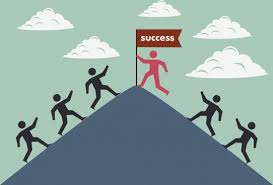 Αναγνώριση του ερευνητικού προβλήματος (identification of the research problem)
Προσδιορισμός του ερευνητικού προβλήματος.
Αιτιολόγηση γιατί θα πρέπει να μελετηθεί το συγκεκριμένο πρόβλημα.
Καλύπτει η έρευνα κάποιο κενό στην υπάρχουσα βιβλιογραφία;
Επεκτείνει ή εξετάζει το θέμα διεξοδικότερα σε σχέση με τις προηγούμενες έρευνες;
Έχει η μελέτη θετική επίδραση στην πρακτική γνώση; (διαμορφωτές πολιτικής, επαγγελματίες, κτλ.)
Η αναγνώριση του ερευνητικού προβλήματος βρίσκεται στην εισαγωγή της μελέτης.
Ανασκόπηση της βιβλιογραφίας (literature review)
Τι γνωρίζουμε ήδη για το συγκεκριμένο πρόβλημα;
Η ανασκόπηση της βιβλιογραφίας είναι μια γραπτή περίληψη άρθρων, βιβλίων και κειμένων που περιγράφει και ταξινομεί το status quo της υφιστάμενης γνώσης.
Εντοπισμός πηγών 
Βιβλιοθήκες, διαδίκτυο.
Επιλογή πηγών
Πως ξεχωρίζουμε τις καλές και αξιόπιστες πηγές;
Σύνοψη πηγών
Συγγραφή.
Προσδιορισμός του σκοπού έρευνας(και ερευνητικών ερωτημάτων/υποθέσεων)
Ο σκοπός της έρευνας (purpose of research)
Μια εστιασμένη αναδιατύπωση του προβλήματος.
Συνήθως εμφανίζεται στο τέλος της εισαγωγής της μελέτης:
Σκοπός της παρούσας μελέτης είναι να εξετάσει τη σχέση μεταξύ…….
Συγκεκριμένα ερευνητικά ερωτήματα και υποθέσεις.
Συγκέντρωση δεδομένων
Εντοπισμός και επιλογή του δείγματος.



Τεχνικές δειγματοληψίας
Μέγεθος δείγματος
Επαρκής μέγεθος δείγματος: το ιδανικό δείγμα ποικίλει ανάλογα με τον ερευνητικό σχεδιασμό.
Ούτε πολύ λίγες παρατηρήσεις, ούτε υπερβολικά μεγάλο δείγμα.
Εξασφάλιση αδειών
Συνήθως: Επίσημα με τη μορφή γραπτής επιστολής.
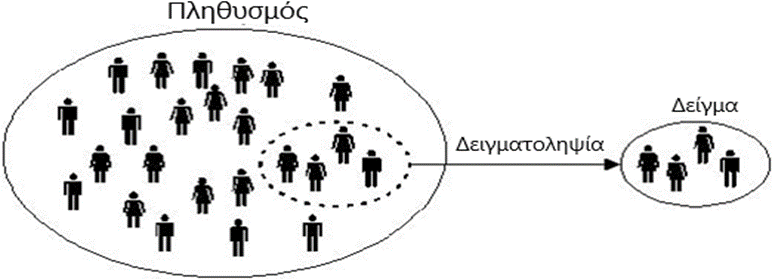 Συγκέντρωση δεδομένων
Συγκέντρωση πληροφοριών
Τι είδους μεταβλητές χρειαζόμαστε;
Προσδιορισμός και λειτουργικός ορισμός μεταβλητής.
Χρήση του κατάλληλου εργαλείου (instrument)
Test, Ερωτηματολόγια, φύλλα καταμέτρησης, ημερολόγια, κτλ.
Αξιοπιστία (reliability) και εγκυρότητα (validity) του εργαλείου.
Δεδομένα:
Ποσοτικά 
Ποιοτικά
Ανάλυση και ερμηνεία δεδομένων(data analysis and interpretation)
Προετοιμασία και οργάνωση των δεδομένων
Συγκέντρωση δεδομένων
Μεταφορά δεδομένων σε ψηφιακή μορφή (data input).
Επιλογή λογισμικού (SPSS, STATA, κ.α.)
«Καθαρισμός» της βάσης δεδομένων.
Στατιστική Ανάλυση των δεδομένων
Περιγραφική ή/και επαγωγική στατιστική
Επιλογή της κατάλληλης στατιστικής μεθόδου
Αναπαράσταση των δεδομένων
Πίνακες - διαγράμματα
Ανάλυση και ερμηνεία δεδομένων(data analysis and interpretation)
Ερμηνεία και βασικά συμπεράσματα
Σύνοψη των αποτελεσμάτων (summary)
Συνεπαγωγή (implications)
Περιορισμοί (limitations)
Πρόταση μελλοντικών ερευνών (future research)
Αναφορά και αξιολόγηση έρευνας
Τελευταίο στάδιο: συγγραφή της έρευνας




Σε ποιο αναγνωστικό κοινό απευθυνόμαστε;
Ακαδημαϊκοί, ερευνητές (academics, researchers)
Σχεδιαστές πολιτικών (policymakers)
Επαγγελματίες (professionals)
Ευρύ κοινό (public opinion, society)
SOS: Θεμελιώδης κανόνας συγγραφής: Να γράφετε για το αναγνωστικό κοινό σας!
Αναφορά και αξιολόγηση έρευνας
Δομή
Εισαγωγικές σελίδες
Εισαγωγή
Κυρίως κείμενο
Αποτελέσματα
Συζήτηση
Βιβλιογραφία-Παραρτήματα
Σωστή χρήση γλώσσας
Ζητήματα Ηθικής
Σεβασμός στα δικαιώματα των συμμετεχόντων.
Σεβασμός στους τόπους της έρευνας
Πλήρης και ειλικρινή γραπτή αναφορά της έρευνας
Ηθικό πλαίσιο
Σεβασμός και δικαιώματα συμμετεχόντων
Οι συμμετέχοντες πρέπει να γνωρίζουν το σκοπό και τους στόχους της μελέτης.
Τον τρόπο χρήσης των αποτελεσμάτων.
Έχουν το δικαίωμα να αρνηθούν.
Ανωνυμία των συμμετεχόντων.
Οι συμμετέχοντες μπορούν να έχουν το δικαίωμα να κερδίσουν κάτι από την έρευνα.
Οι συμμετέχοντες αφιερώνουν χρόνο και ίσως θα πρέπει να ανταμειφθούν για αυτό
 Κίνητρο – ανταμοιβή.
Σεβασμός στους τόπους της έρευνας
Εξασφάλιση άδειας πριν την επίσκεψη σε χώρο έρευνας.
Για παράδειγμα η έρευνα σε σχολεία είναι ευαίσθητο ζήτημα.
Εξασφάλιση άδειας από διάφορα επίπεδα εκπαιδευτικής οργάνωσης και διοίκησης
Πχ σχολικό συμβούλιο, σχολική περιφέρεια, γονείς, κτλ.
Πλήρης και ειλικρινή γραπτή αναφορά της έρευνας
Τα ευρήματα και τα δεδομένα πρέπει να αναφέρονται με ειλικρίνεια χωρίς εσκεμμένη αλλοίωση τους.
Το πρόβλημα της λογοκλοπής (plagiarism).
Πάντα αναφέρουμε τον συγγραφέα του οποίου υλικό χρησιμοποιούμε.
Σωστή χρήση της παράθεσης.
Έμφαση στην πρακτική και κοινωνική αξία της έρευνας.
Ηθικό πλαίσιο
Πολλοί επαγγελματικοί και ερευνητικοί οργανισμοί προσφέρουν οδηγίες, κανόνες και ηθικά πρότυπα για χρήση στην έρευνα.
Code of Conducts, Ethical Standards, etc.
H ηθική όμως είναι κάτι παραπάνω από την απλή εφαρμογή κανόνων και οδηγιών.
Η ηθική ως στοιχείο προβληματισμού.
Τα ηθικά ζητήματα πρέπει να αναλογίζονται σε όλα τα στάδια της ερευνητικής διαδικασίας.
Σημαντικές δεξιότητες που αναπτύσσονται στην έρευνα
Επίλυση προβλημάτων (problem solving)
Να μην γνωρίζουμε τη «σωστή απάντηση» και να αναπτύσσουμε στρατηγικές που μας οδηγούν στην καλύτερη δυνατή λύση. 
Κριτική σκέψη (critical thinking)
Να μπορούμε να αξιολογούμε τη δουλειά μας χωρίς τη βοήθεια των άλλων και να βγάζουμε δικά μας συμπεράσματα από τα δεδομένα.
Εστίαση (focus)
Να εστιάζουμε την προσοχή μας σε ένα συγκεκριμένο έργο μέχρι να το φέρουμε εις πέρας
Επιμονή (perseverance)
Να συνεχίζουμε την προσπάθεια παρόλα τα εμπόδια, τις κακοτυχίες και την κόπωση μέχρι την επίτευξη του τελικού στόχου.
Τεχνικές δεξιότητες
Συγγραφή και επιμέλεια κειμένου.
Πολύ σημαντική πτυχή της έρευνας.
Δημιουργική αλλά και απαιτητική διαδικασία.
Αναζήτηση και καταγραφή πηγών
Αξιολόγηση αξιοπιστίας των πηγών, αποτελεσματική σύνοψη.
Η σύγχρονη τεχνολογία είναι πολύ βοηθητική.
Άλλες τεχνικές δεξιότητες
Ηλεκτρονικοί υπολογιστές, στατιστικά προγράμματα (SPSS, Stata), καλή γνώση ξένων γλωσσών (αγγλικά), κ.α.